Ontology Summit 2015Internet of Things
Toward Smart Networked Systemsand Societies
Track D: Related standards & synergies for emerging iot ontologies
1/16/2015
Ontolog Summit 2015 Track D v1.3
1
Track D Invitees
*William Miller, Chair ISO/IEC/IEEE 21451-1-4 
*Geoff Brown (Oasis MQTT Chair, Sec’y) 
*Shoumen Palit Austin Datta (Industry Internet Consortium, OMG)

Mark Hamilton, RTI Sr. Director of Services 
Chuck Evanhoe, Chairman, IoT-SG, US Technical Advisors Group for ISO/IEC JTC 1/WG 10 – IoT Working Group 
Dave Ragget, W3C Web of Things (Funding source: EU Compose project) 
Roberto Minerva, Telecom Italia (IEEE, iot.ieee.org) 
ZigBee (Gary Audin) 
*Accepted
1/18/2015
Ontolog Summit 2015 Track D v1.3
2
“The nice thing about standards is that there are so many to choose from.”
--Andrew tanenbaum
1/18/2015
Ontolog Summit 2015 Track D v1.3
3
Reasons to Standardize
Avoid technological dead-ends*
Reduce dependence on vendors* or foreign countries
Promote universality* 
Develop competitive edge or partnership, or respond to same
Solve a technical, enterprise or social problem 
Bridge previously disparate technologies or disciplines 
Incorporate elements from a related, entrenched standard 
Lower cost by market-broadening
* Adapted from K. Jakobs, “Information Technology Standards, Standards Setting and Standards Research.”
1/18/2015
Ontolog Summit 2015 Track D v1.3
4
The Standards Semi-verse
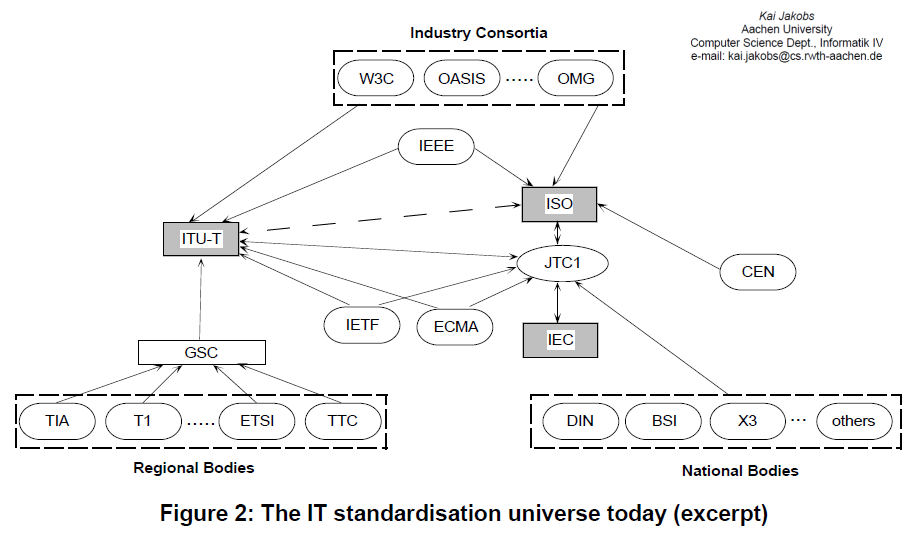 1/18/2015
Ontolog Summit 2015 Track D v1.3
5
The Standards Influence Maze
1/18/2015
Ontolog Summit 2015 Track D v1.3
6
Mission Statement*
The existence of standards – both official and de facto – can dramatically influence the software development life cycle for ontology projects. This is especially for greenfield efforts, which can peg existing vocabulary, interoperability settings, test harnesses and verification processes to new projects. Standards may be essential for domain-specific data quality assurance. Standards also have a sociotechnical purpose. Communities of Interest (CoI) behind a standards effort can supersede a standard by concentrating expertise and collecting artifacts related to the standard. Because the world of “things” is by definition vast, standards can facilitate connecting software to devices by offering abstractions that impact domain-specific knowledge of the devices. This is helpful for building ontologies. That said, software development is a deregulated engineering process, and many successful software ventures have succeeded by ignoring or incorporating bits and pieces of unacknowledged standards work – sometimes creating new de facto standards in the process. The purpose of this track is to help potential IoT ontology developers understand the standards landscape – both official and de facto.
*Also appears as Abstract
1/16/2015
Ontolog Summit 2015 Track D v1.3
7
Approach
►Survey “official” IoT standards 
►Identify de facto standards 
►Identify related standards, projects, bodies not officially designed as IoT or WoT 
►Highlight domains where ontology efforts:
(1) are most needed; (2) have harmonious partnership opportunities; (3) available subcomponents
►Discuss Challenges: Power mgmt., security, signal post-processing, provenance, signal quality, discovery, metadata, network issues, Big Data
►Related work: Modsim (e.g., Yang Song, et al. 2012, Sensor Fusion, Linked Open Data, augmented reality, Software Defined Networks (SDN)
►Lessons from history: middleware, intelligent agents, CEP, embedded systems, DoD fusion
►Retrospective: Related Lessons from Ontology Big Data 2014
1/18/2015
Ontolog Summit 2015 Track D v1.3
8
Track Agenda
Two Sessions (January 22, February 26)
Session 1
Speaker Background & Introduction
Standards Overview
“Official” | De Facto
Current IoT standards state of affairs 
Strengths, weaknesses, trends
IoT standards “Semi-verse” 
Influencers 
Panel Q & A
Session 2
Low-hanging Ontology Fruit 
Speakers’ Favorite Use Cases 
Moderator’s Puzzles
Panel Q & A
1/16/2015
Ontolog Summit 2015 Track D v1.3
9
Reference
Lists, references and related resources
1/18/2015
Ontolog Summit 2015 Track D v1.3
10
Standards Orgs & Initiatives
European Research Cluster on IoT
Project Haystack 
Wi-SUN Wireless smart utility networks 
AllJoyn 
OPENIoT 
Eu Lighthouse Integrated Project IoT-A 
XMPP IoT 
AllSeen Alliance 
OneM2M 
* more at Postscapes.com
W3C – Web of Things Community Group 
Industrial Internet Consortium 
ECHONET Consortium (home appliances, LITE spec, cert equip) 
Share-PSI 2.0 Thematic Network (EU Open Data initiatives) 
ZigBee Alliance (IEEE 802.15)
Oasis Message Queuing Telemetry Transport (IBM, Cisco, Red Hat, Tibco, Facebook) 
ISO/IEEE 11073 Health Informatics Devices 
OGC Sensor Web Enablement 
International Telecommunication Union (IoT-GSI)
1/18/2015
Ontolog Summit 2015 Track D v1.3
11
Related Standards & Groups
Spatial Data (GeoSPARQL, NeoGeo, ISA Locn)
IEEE TC’s: Smart Cities, Big Data, Cybersecurity, IoT Communities
Semantic Sensor Web (OGC + SWE specifications) 
RFID 
W3C Semantic Sensor Networks Incubator Group
BPMN – BPEL: Connect to other enterprise events, workflow 
REST (Bosch) 
Thread Group
Heterogeneous System Architecture Foundation 
Micro Electro Mechanical Systems (MEMS) Industry Group 
Marine Metadata Interoperability Project 
City Pulse Project | Knoesis  
Temporal Abstractions Ontology 
Temporal Ontologies (e.g., SWRLTO)
1/16/2015
Ontolog Summit 2015 Track D v1.3
12
De Facto Standards and Influences
Intel Edison Embedded Processor, HDMI Compute Stick, Stick Computing (Android)  
Activity Streams (Slides by C. Messina @Google)
Alliance for Wireless Power (Rezence) 
ZigBee Ontology (Chien et al., 2013) 
W3C Semantic Sensor Network XG Final Report (June 2011)
1/16/2015
Ontolog Summit 2015 Track D v1.3
13
Misc Resources for Communique
Web of Things Meeting Report (June 2014)
SeeControl (Cloud IoT) 
Automated Buildings columnists 
Libelium 50 Sensor Applications for IoT 
IoT: Converging Technologies for Smart Environments (Ontology discussions, bibliography)
1/16/2015
Ontolog Summit 2015 Track D v1.3
14
Semantic Sensor Network Ontology
1/18/2015
Ontolog Summit 2015 Track D v1.3
15
Phil Archer phila@w3.org
1/16/2015
Ontolog Summit 2015 Track D v1.3
16
Keynoter Candidates
Roberto Minerva (IEEE IoT) 
Joseph Bradley (Cisco IoE Evangelist and VP) 
William Sennett, Alex Wahl (?) (IBM Watson) 
Rex St. John (Intel IoT Evangelist) 
Carla Diana (Ted Talk) 
Richard McElhinney Project Haystack
1/16/2015
Ontolog Summit 2015 Track D v1.3
17